Synthèse problèmes rencontrés par les expériences LHC au CC-IN2P3
Luisa Arrabito, Catherine Biscarat, Farida Fassi, Nelli Pukhaeva, Ghita Rahal
Réunion du 15 décembre 2008
Beaucoup de problèmes peuvent être communs aux expériences sans qu’il y ait échange d’information
Réunion entre les supports des expériences pour faire une synthèse des problèmes rencontrés: 
https://edms.in2p3.fr/file/I-015520/1/CR-Support-dedie-LHC-15-12-08.pdf
Regroupement des problèmes en fonction de l’infrastructure sollicitée
Attention: les actions (pages roses!) dans la présentation sont proposées, à discuter et à compléter.
Stockage : AFS (1/2)
Écroulement de AFS dû à un accès intensif aux zones contenant les releases (ATLAS)
Mise en place d’une procédure complexe
Pool ->RO->RW->RO->Réplication
La technique  demande de la coordination (support ou CZAR) entre celui qui lance l’installation dans l’expérience et le AFSMASTER (XC)
Procédure en cours pour fournir un script (XC) et des privilèges qui permet l’installation par Atlagrid (A de S)
Problème: 
tache en cours depuis xx mois;  difficulté d’assigner une priorité (afsmaster: surcharge de tâche et une seule personne). 
Beaucoup de suivi et de relance support.
Stockage AFS (2/2)
Problème d’accès à la zone shared (LHCb):
diminution de 50 à 20 pour l’accès simultané.
Même problème que ATLAS?
Y appliquer la même requête
Stockage AFS (2/2)
Action AFS:
Plus d’intervenants experts AFS
????
Stockage: dcache/HPSS (1/5)
Prestaging (CMS): 
tests de prestaging 10TB  5jours. Impossible d’améliorer ce score (hardware) s’il n’y a pas une optimisation du classement des données. Analyse des tests dans: http://indico.in2p3.fr/conferenceDisplay.py?confId=800
Mécanisme demandé par CMS: tape families: https://twiki.cern.ch/twiki/bin/view/CMS/DMWMPG_Namespace#Proposal                     
exemple: /store/data/acquisition_era/primary-dataset/data-tier/xxxxxxxxxx
Primary-dataset= electron, muon,  etc…
Data_tier=RAW, RECO, ….
Tape families par primary_dataset et par data_tier
Nombre de familles adaptables au T1 considéré.
Pb: Implémentation
Stockage: dcache/HPSS (2/5)
Avantages d’un tel classement:
Optimiser la lecture d’une cartouche
Récupérer des cartouches lors de l’effacement.
Issues: 
Dcache: Capacité de rangement des fichiers pour organiser leur descente de la cartouche?
HPSS: possibilité de faire du montage regroupé de fichiers
CMS: Comment l’expérience fournit elle la liste des fichiers? (réponse CMS: par groupe, notion de dataset).
Stockage: dcache/HPSS (3/5)
Tests de Staging (LHCb)
2 semaines, 60 TB, T1 non prévenu.
Pbs rencontrés: srmls….
Issue:
Prochains tests à faire en coordination avec le CC
Stockage: dcache/HPSS (4/5)
Demande massive de fichiers sur tape de la part des Tiers2 (CMS):
Timeout dans tous les T1
Impossibilité de fonctionner avec un tel modèle
Développeurs sollicités.
Issues: 
(question perso) Y a-t-il un moyen de filtrage des demandes sur HPSS
Stockage: dcache/HPSS (5/5)
Action
Réunion en janvier: rediscussion des modalités/possibilités d’implémentation des tapefamilies . 
Implémentation pour CMS et d’autres expériences.
Pour chaque expérience: comment se font les écritures et les lectures des données sur cartouche (envoi requête globale pouvant être exploitée par le système?)
Stockage: dcache (1/3)
Fichiers perdus (ATLAS):
Fichiers qui n’existent plus sur le disque dcache mais dont le path /pnfs est présent.
2 raisons pointées jusqu’à aujourd’hui:
Coupure electrique et mauvais restart de dcache (14 Aout)
Bug module de copie pool-to-pool de dcache
La liste globale des fichiers perdus n’est pas disponible après incident.
Stockage: dcache (2/3)
Issues: 
Un fichier n’est découvert comme inexistant que lorsque la production ou un utilisateur veulent l’utiliser.
Une fois identifié, génère beaucoup d’activité et de tracas:
BQS (pending jobs car le /pnfs est présent)
Trouver si dans un dataset d’autres fichiers d’un même dataset sont aussi vus comme manquants
Effacer sur les catalogues DDM, LFC, dcache les traces de ce(s) fichier(s)
Issue majeure: intégrité des données.
Stockage: dcache (3/3)
Actions: 
Audit du catalogue de dcache (shutdown?)
Audit incrémental régulier
Étanchéité des instances dcache entre les expériences LHC
BQS
Incompatibilité ressources allouées et limitations (dcache, hpss, sps, afs) (LHC) 
Changements d’objectifs sur BQS sans communication à l’utilisateur (LHC)
Grille, CE
Jobs qui ne rentrent pas dans BQS (ATLAS):
Restent en état d’attente puis rejetés par timeout;
Plusieurs modifications (upgrade, nombre de ports,…) mais sans succès
Vobox?
Général (1/4)
Problèmes rencontrés en général:
Demande un suivi et une relance continus des supports 
Pas de retour automatique lors de la résolution d’un problème ou en cours de résolution  peut induire des retards de démarrage sur services associés.
Pas toujours d’explication, même simplifiée, sur l’origine du problème.
Difficulté d’analyse sur l’origine d’un problème
Général (2/4)
Action:
Information pendant et après incident (logbook centre publié à chaque insertion d’information?)
Plus d’outils au support pour intervenir dans les problèmes récurrents ciblés; exemples: effacement et ménage pools dCache, réplication de volumes AFS,…
Mise au point de tests « on demand » pour reproduire les problèmes d’une expérience, en vérifier la résolution, avant de revenir au tests de l’expérience.
Général (3/4)
Amélioration des outils de monitoring
Généraux: pour permettre aux experts de cibler le problème   
Orientés VO; exemple pour le stockage 
Nombre de requêtes sur dcache de chaque VO en fonction du temps
Nombre d’accès aux pools, connections gridftp protocoles (dccp,srm…), etc
Graphe du type ci-dessous: attention pas de rapport pour le contenu
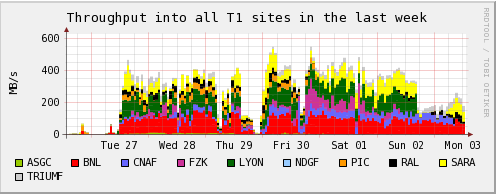 Général (4/4)
Outil BQS:  
Information suivie des modifications des valeurs limites des ressources utilisées pour la régulation des jobs (est ce que la valeur instantanée des modifications est stockée?).
Moyen simplifié d’accès aux logs des jobs sur les workers.